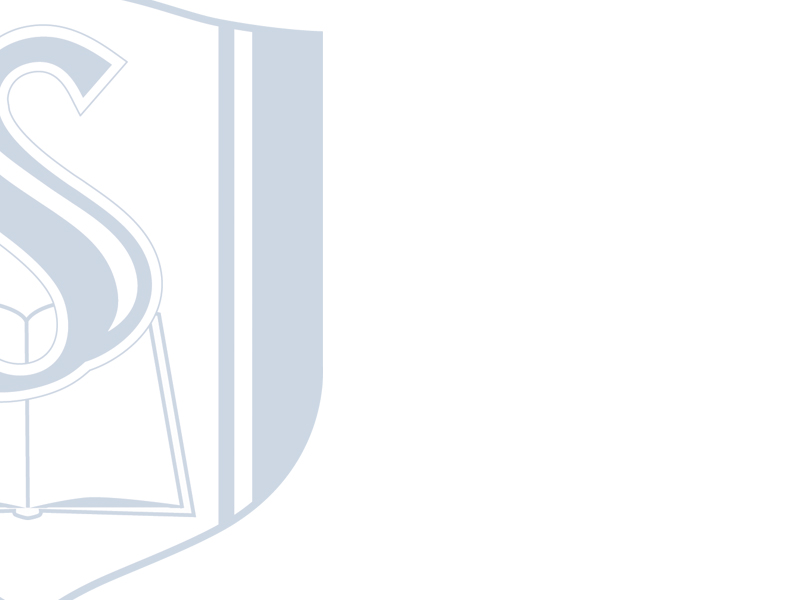 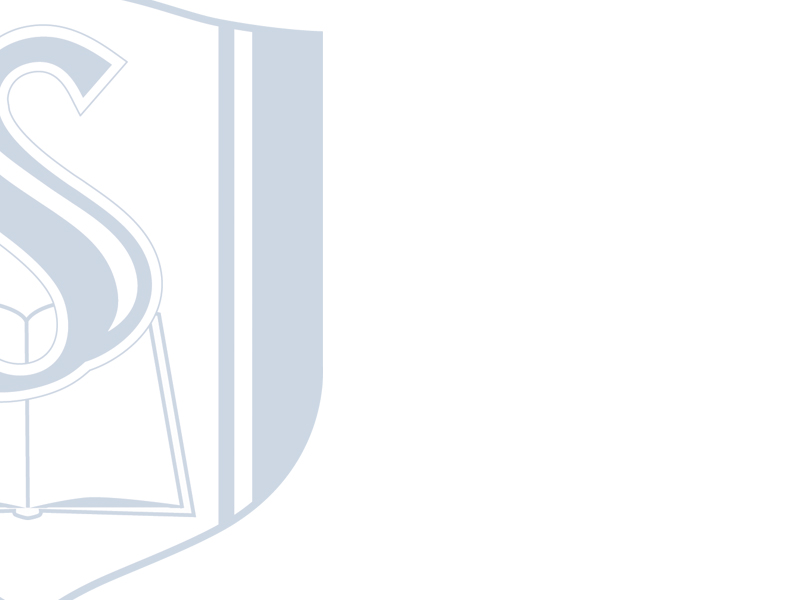 Twelve Great Truths about the Doctrine of Justification
Romans 3:21-31
Part 2
Dr. Danny Akin
Southeastern Baptist Theological Seminary
President
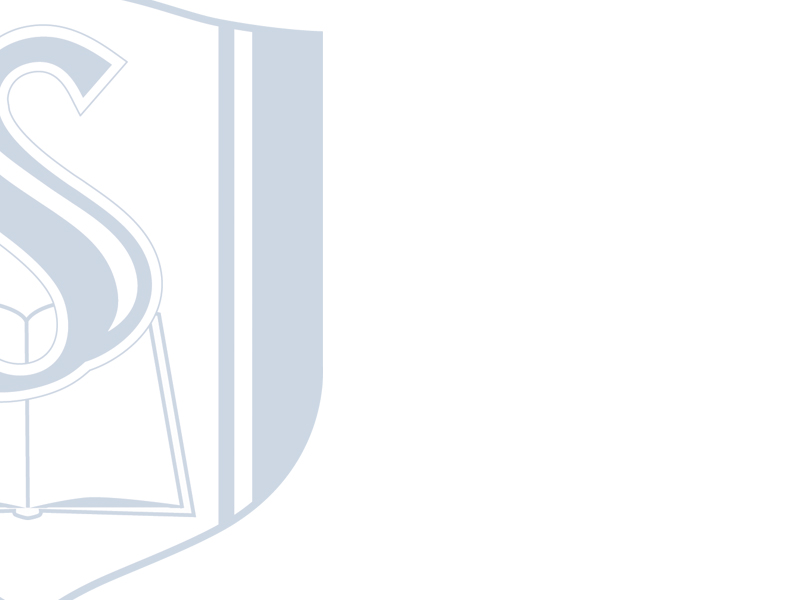 Justification of sinners cannot be obtained by good works (3:21)
Justification of sinners was promised to us by God (3:21)
Justification of sinners results in a right relationship with God (3:21-22)
Justification of sinners is only through faith in Jesus Christ (3:22, 28)
Justification of sinners is something ever person needs (3:22-23)
Justification of sinners is by grace through redemption in Christ (3:24)
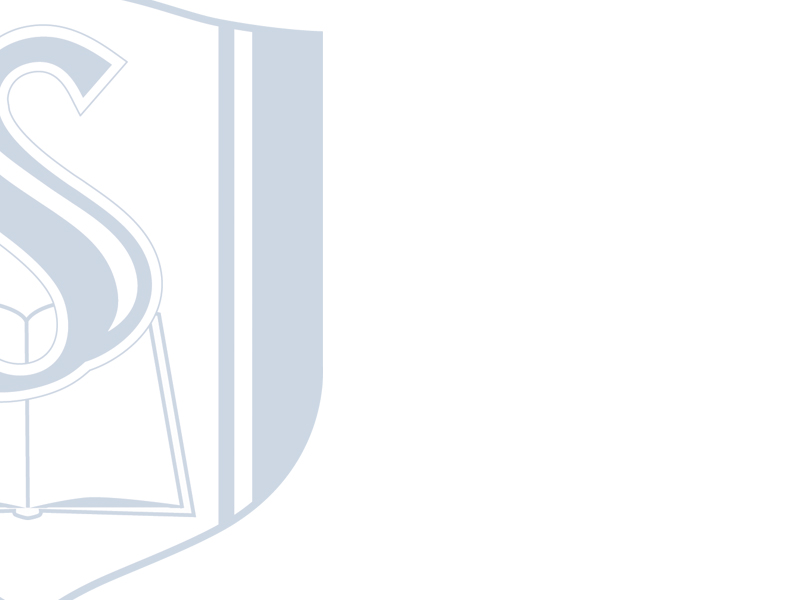 Justification of sinners is possible through a blood satisfaction – 3:25
Propitiation – to atone, have mercy.  The idea is that Jesus by his death (His blood) satisfied the wrath of God and thereby turned it away from us as it was poured out on Him!
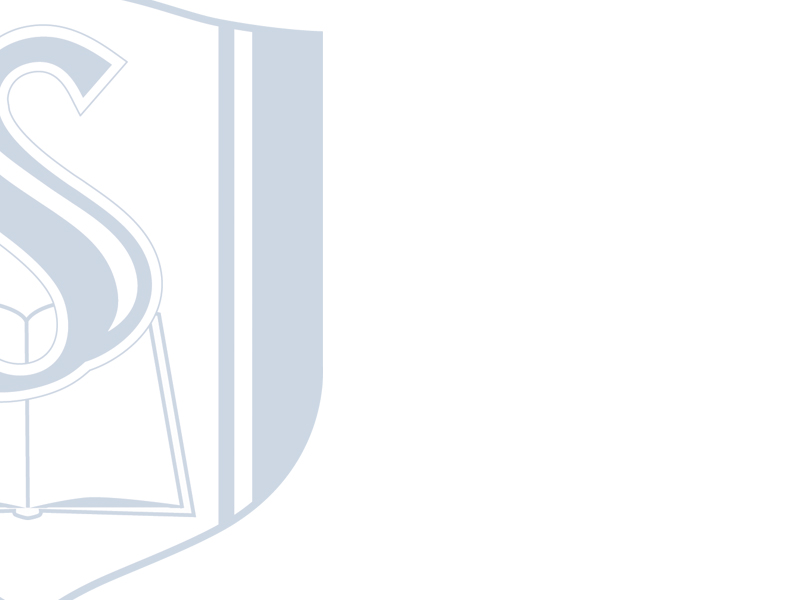 Justification of sinners is possible through a blood satisfaction – 3:25
Propitiation – to atone, have mercy.  The idea is that Jesus by his death (His blood) satisfied the wrath of God and thereby turned it away from us as it was poured out on Him!

God saw His glory despised and rejected by sinners, by you and me.  He saw His worth and value made light of and His great Name dishonored and profaned by our sins.  But…rather than vindicate His value and glory by slaying sinners and pouring out His wrath on them, He instead slayed His Son and poured out His wrath on Him!
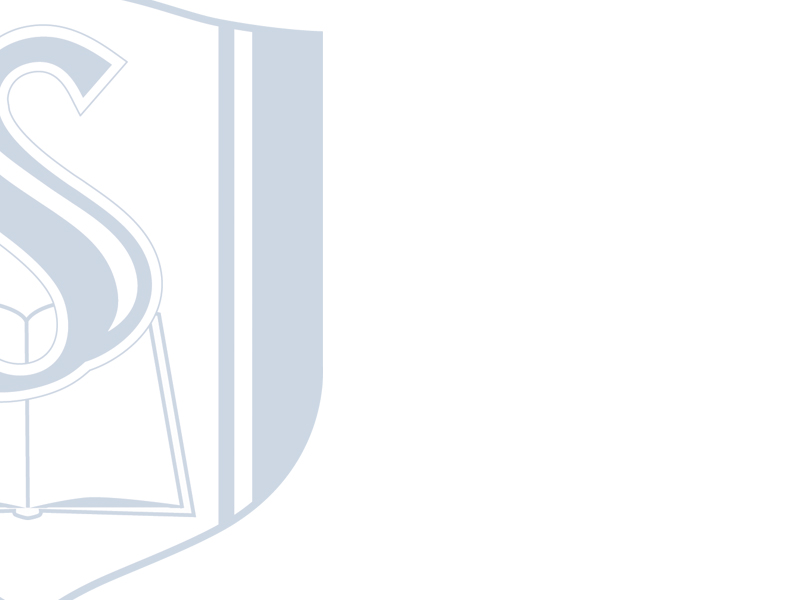 Justification of sinners is possible through a blood satisfaction – 3:25
The Lord Jesus is our propitiation, our satisfaction with the Father.  Out of love for the glory of God and the good of sinners like all of us, Jesus absorbed the full measure of the wrath of God that was rightfully ours.  He experienced our hell for us!
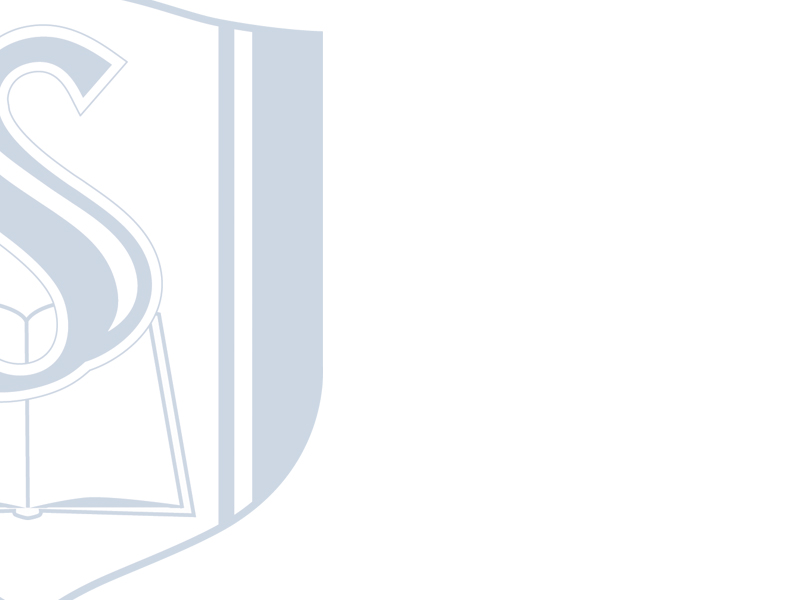 Justification of sinners in Christ demonstrates God’s righteousness – 3:25-26
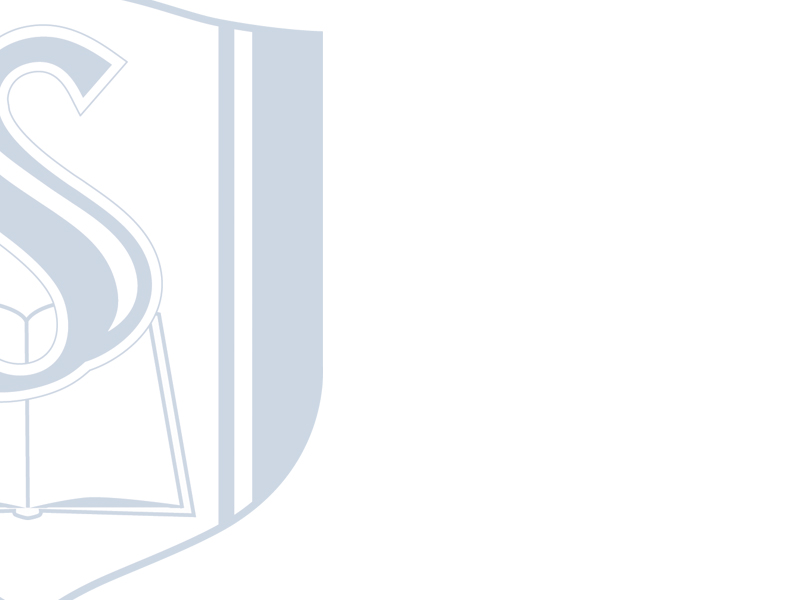 Justification of sinners in Christ demonstrates God’s righteousness – 3:25-26
“The person who has Jesus plus nothing has everything.  And, the person who has everything minus Jesus actually has nothing.”
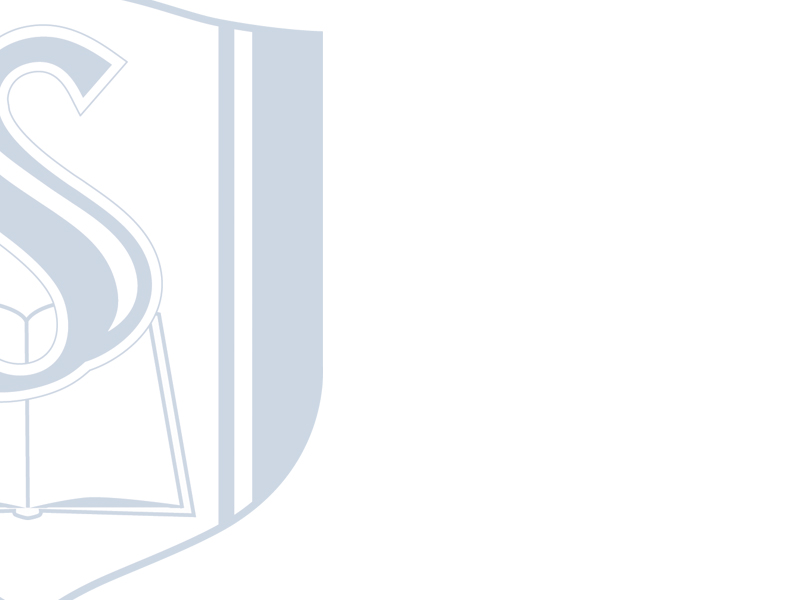 Justification of sinners through Christ excludes any personal boasting – 3:27
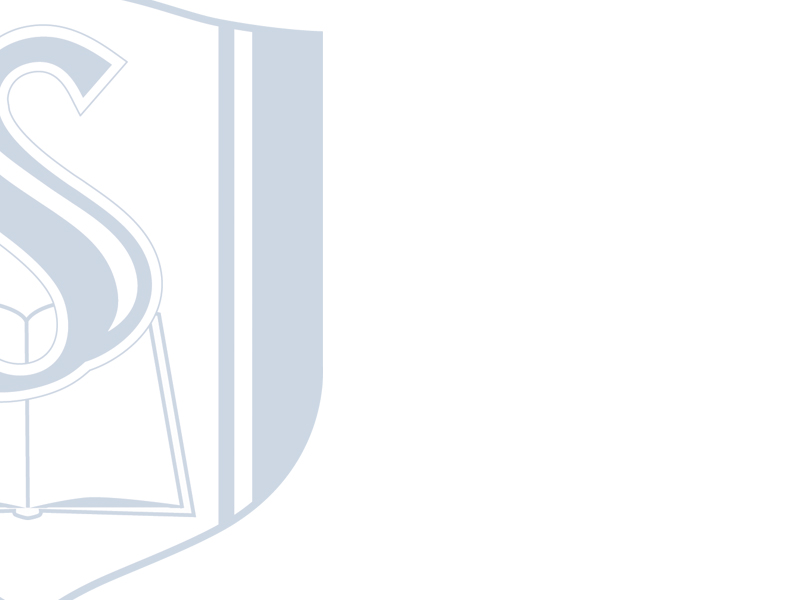 Justification of sinners through Christ excludes any personal boasting – 3:27
God hates pride—Why?  
1) It caused both the fall of Lucifer and Adam.  
2) It is the root cause of sin.  
3) It is the greatest problem of the human race.  
4) It suppresses the truth that God is the greatest reality in all the universe.  
5) It turns humans made in God’s image into fools.  
6) It says I can save myself without God’s help.  
7) It says God really did not need to kill His Son for our salvation.
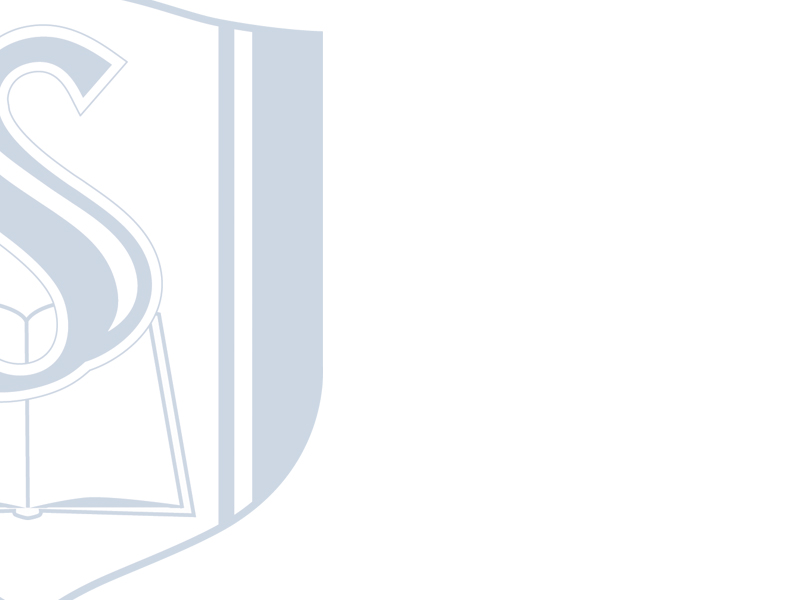 Justification of sinners through Christ excludes any personal boasting – 3:27
Adrian Rogers said, “Until you come to the end of you, you won’t come to the beginning of Him… Salvation is not rooted in the merit of man but in the mercy of God.”
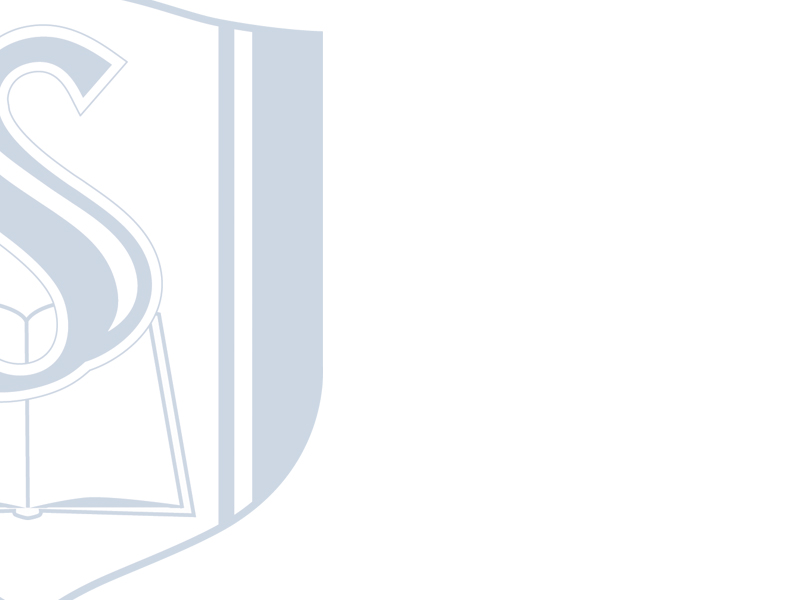 Justification of sinners through Christ excludes any personal boasting – 3:27
Adrian Rogers said, “Until you come to the end of you, you won’t come to the beginning of Him… Salvation is not rooted in the merit of man but in the mercy of God.”

“If you come swaggering to God as a prince, you’ll go away as a beggar.  But if you come as a beggar, you will go away as a prince”
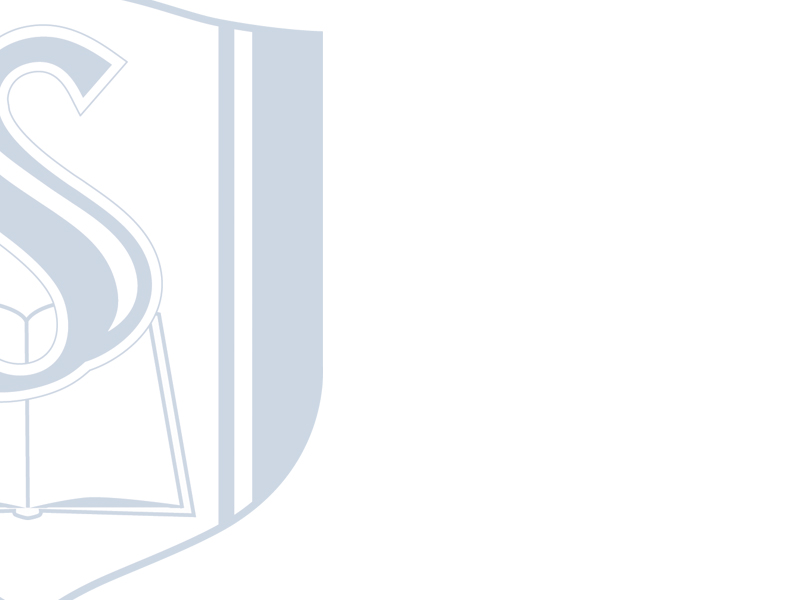 Justification of sinners through Christ is something God provides for all – 3:29
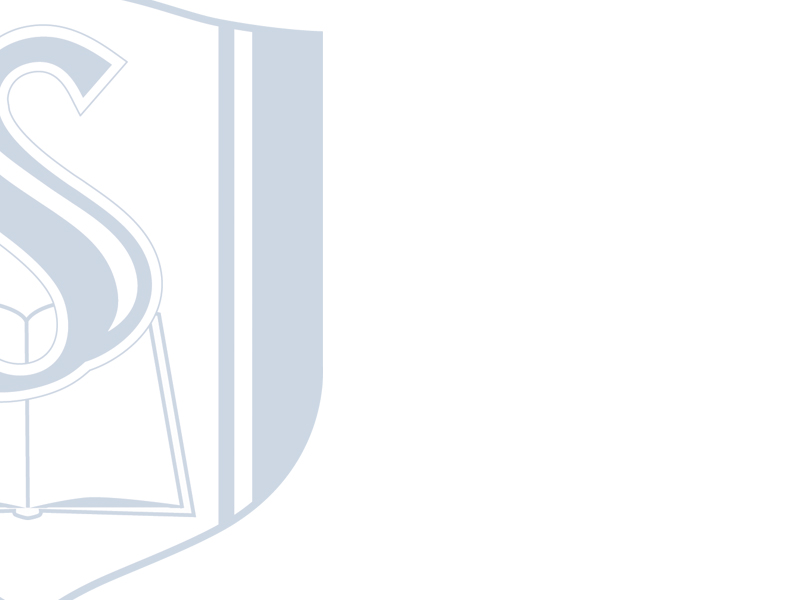 Justification of sinners through Christ is a testimony to the oneness of God – 3:30
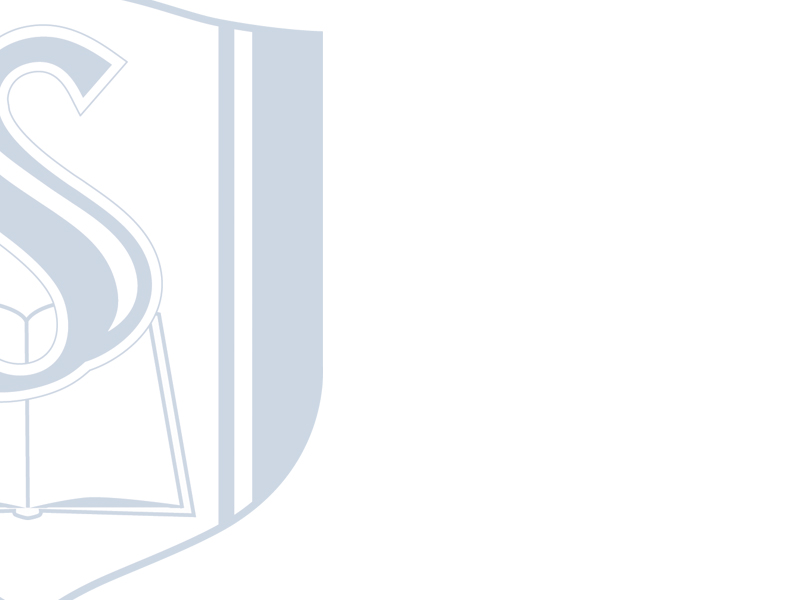 Justification of sinners through Christ is a testimony to the oneness of God – 3:30

One God = one way.

One Savior = one way.

One Sacrifice = one way.
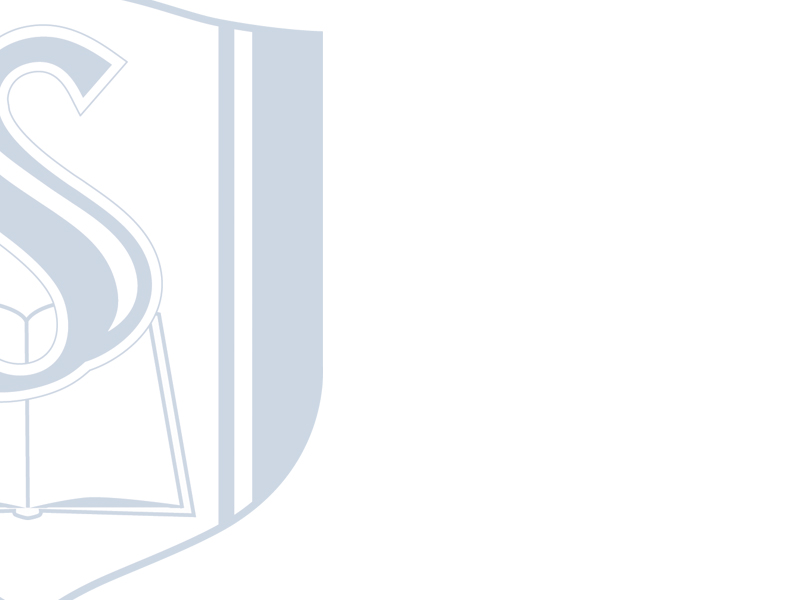 Justification of sinners through Christ establishes the goodness of God’s law – 3:31
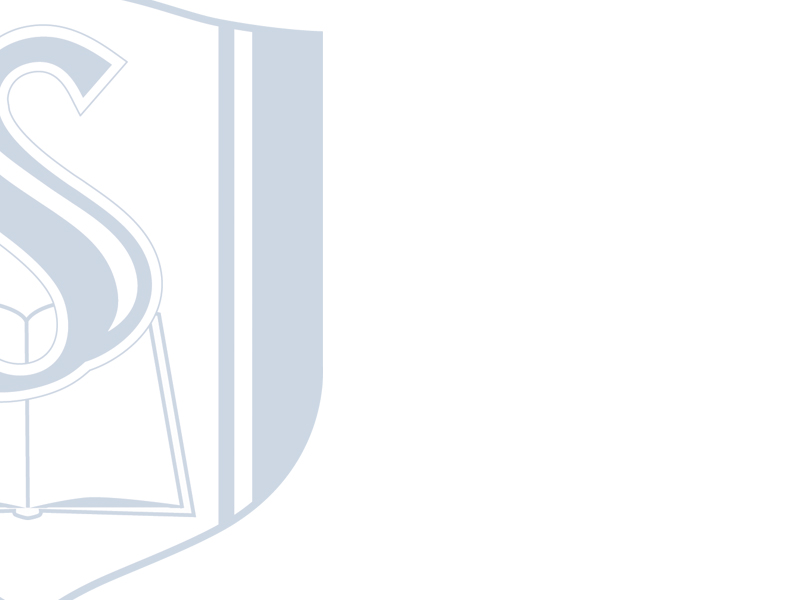 Justification of sinners through Christ establishes the goodness of God’s law – 3:31
The Reformers taught:
We are saved not by “faith + works” but by a “faith that does work.”
We are saved by “faith alone” but not by a faith that is alone.”
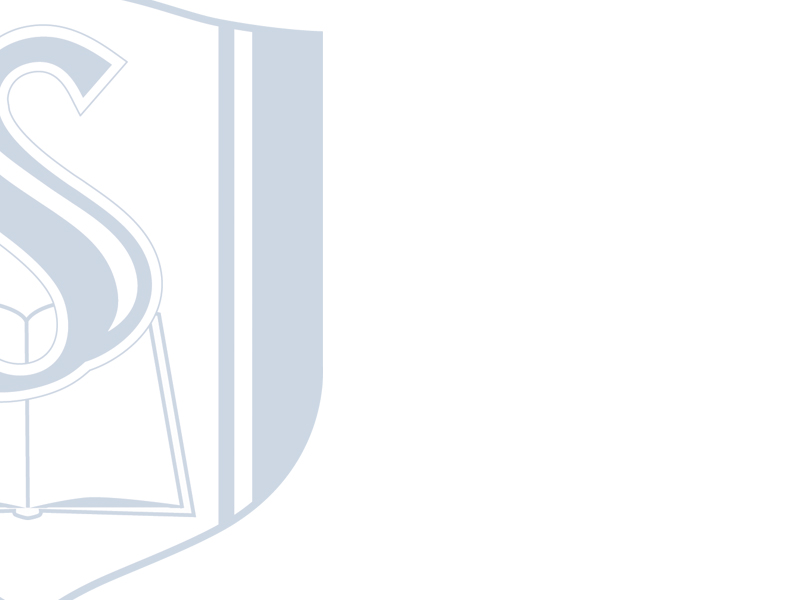 Justification of sinners through Christ establishes the goodness of God’s law – 3:31
The Reformers taught:
We are saved not by “faith + works” but by a “faith that does work.”
We are saved by “faith alone” but not by a faith that is alone.”
So Paul says the law is rendered null and void by faith?  No way!
Accepted, I delight to obey!
Loved, I long to serve God and others!
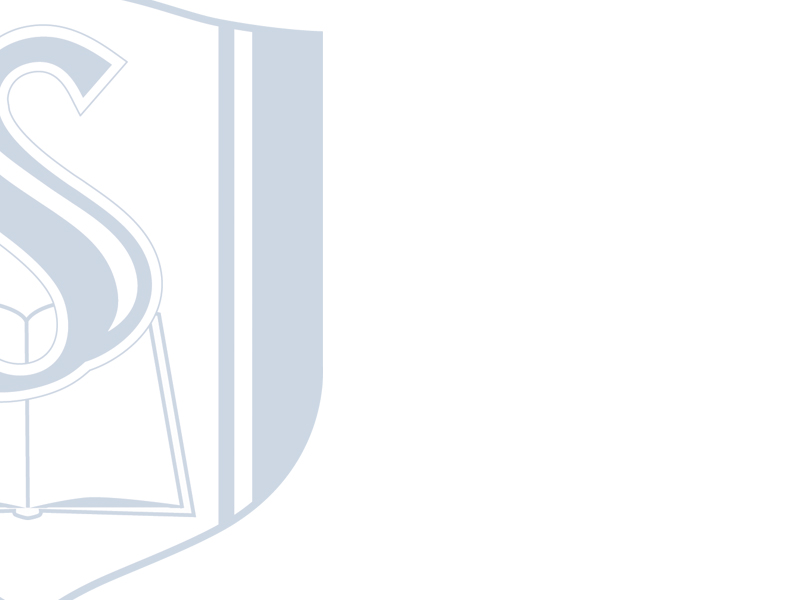 Justification of sinners through Christ establishes the goodness of God’s law – 3:31
“Owe no one anything except to love one another, for he who loves another has fulfilled the law.  For the commandments You shall not commit adultery, you shall not murder, you shall not steal, you shall not bear false witness, you shall not covet, and if there is any other commandment, are all summed up in this saying, namely, you shall love your neighbor as yourself.  Love does no harm to a neighbor; therefore love is the fulfillment of the law.” – Romans 13:8-10
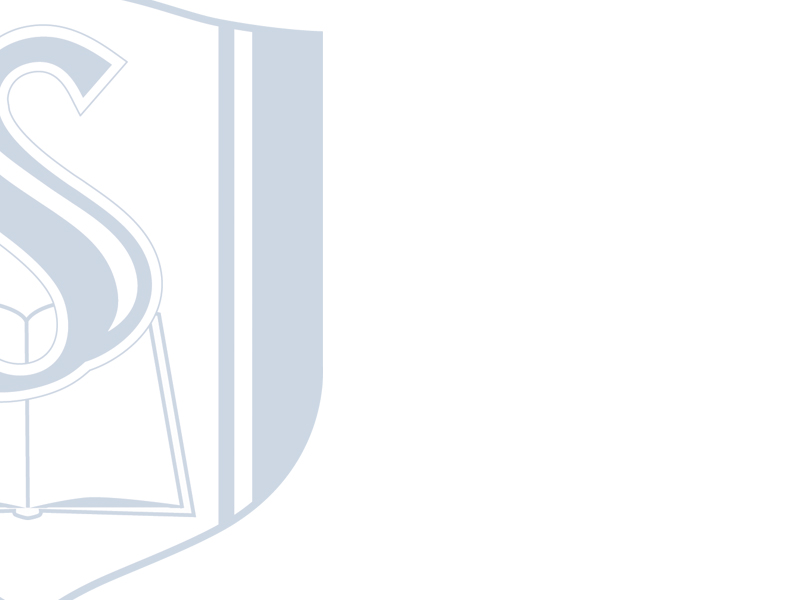 The Doctrine of Justification
Works religion says I obey so God will accept me.
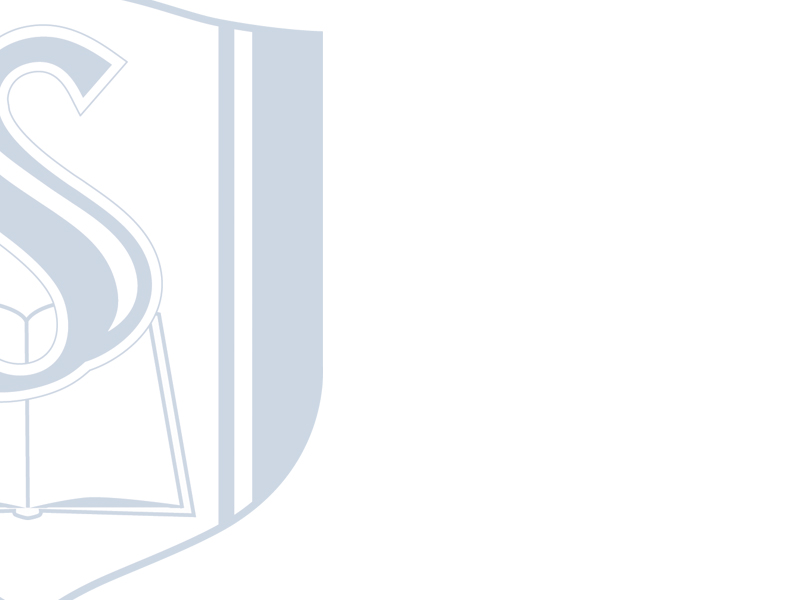 The Doctrine of Justification
Works religion says I obey so God will accept me. 
Faith religion says God loves me and so I will trust Him.
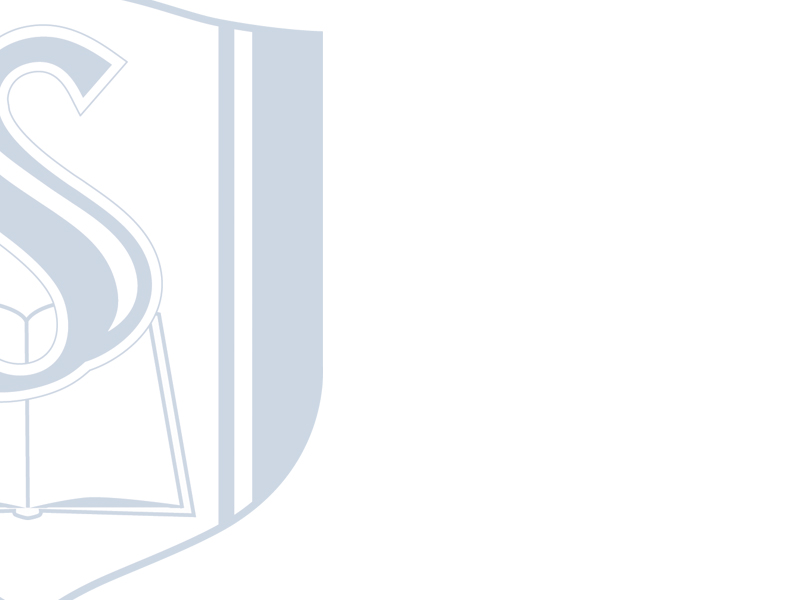 Twelve Great Truths about the Doctrine of Justification
Romans 3:21-31
Part 2
Dr. Danny Akin
Southeastern Baptist Theological Seminary
President
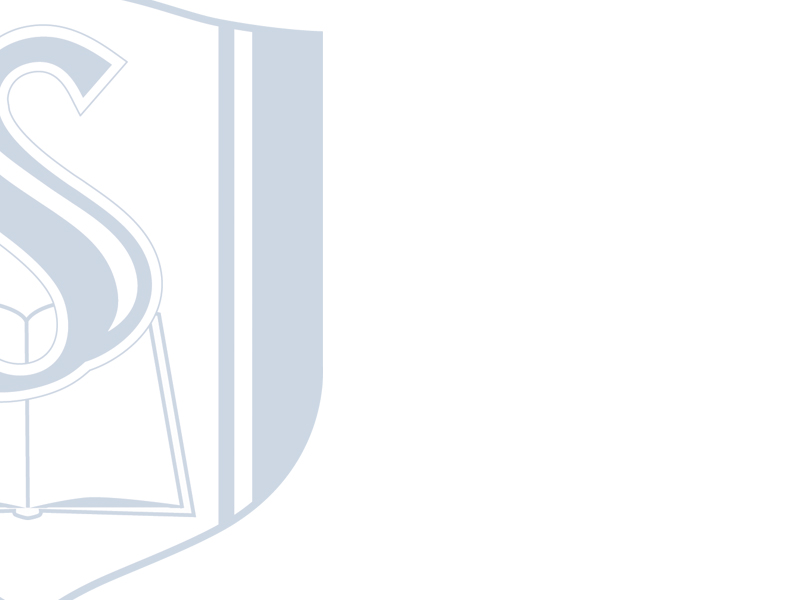